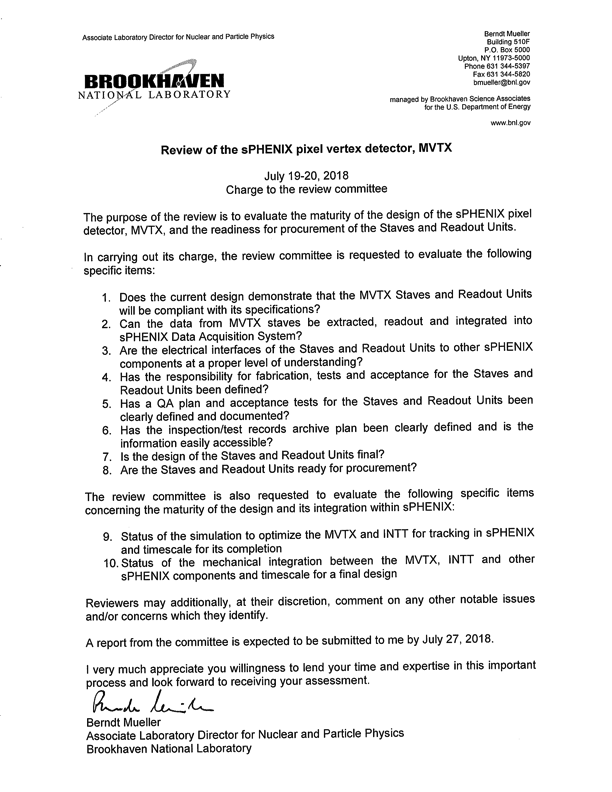 Summary
sPHENIX overview – Dave/Gunther
Compelling science
MVTX overview –Ming
Status and highlights
Readout integration – Alex/Sho
#1, 2, 3
Staves – Leo/Grazyna
#1, 3, 4, 5, 6, 7, 8
Readout Units – Jo
#1, 3, 4, 5, 6, 7, 8
INTT overview – Rachid
Important for tracking
Mechanical integration – Walt/Dan
#10
Tracking simulation – Tony
#9
Project summary – Ming
YES, we are ready, #1, 8
7/9/18
MVTX Summary @BNL Directors Review
1
#1, Does the current design demonstrate that the MVTX staves and readout units will be compliant with their specifications?
Sho, Alex, Leo, Jo et al
Hit Spatial Resolution: < 5 um
Hit Efficiency > 99.5%
YES!
Spatial resolution 
Hit efficiency 
Readout speed
Trigger rate
Occupancy 
Radiation tolerance
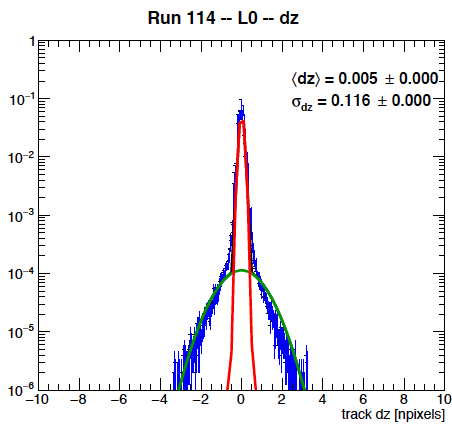 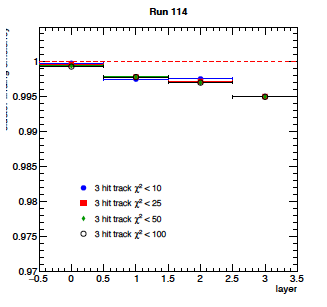 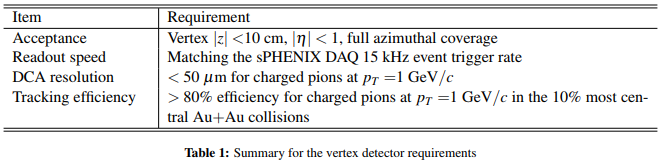 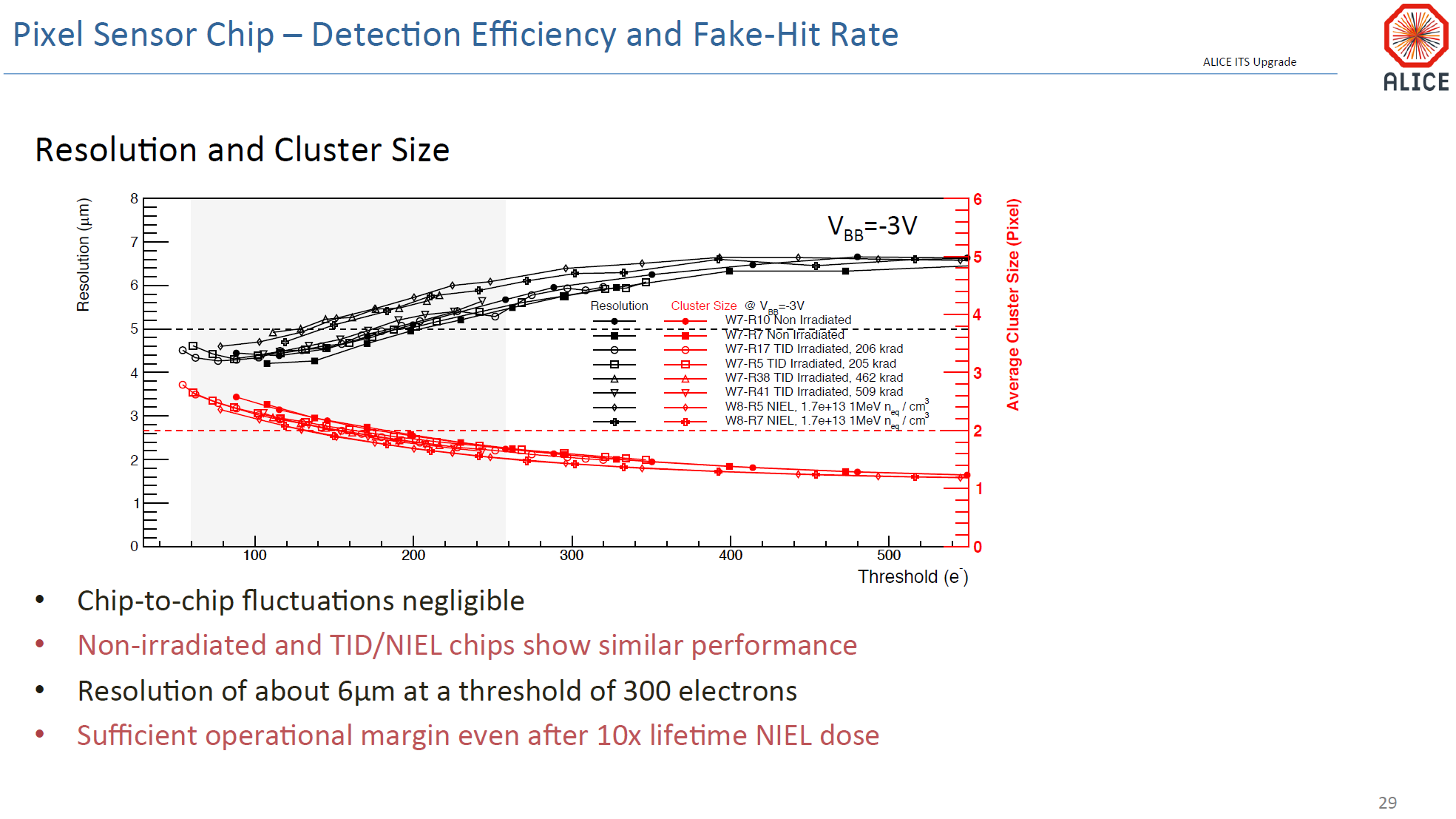 Pixel size (~28um)
7/9/18
MVTX Summary @BNL Directors Review
2
#2, Can the data from MVTX staves be extracted, readout and integrated into sPHENIX DAQ?
Hit Spatial Resolution: < 5 um
Hit Efficiency > 99.5%
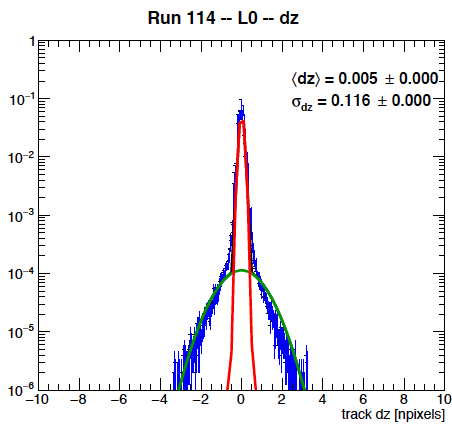 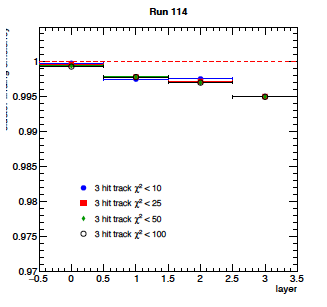 Sho, Alex, Jo
Yes!
Test beam data monitoring and analysis are carried out in the sPHENIX online and offline framework
Online display:
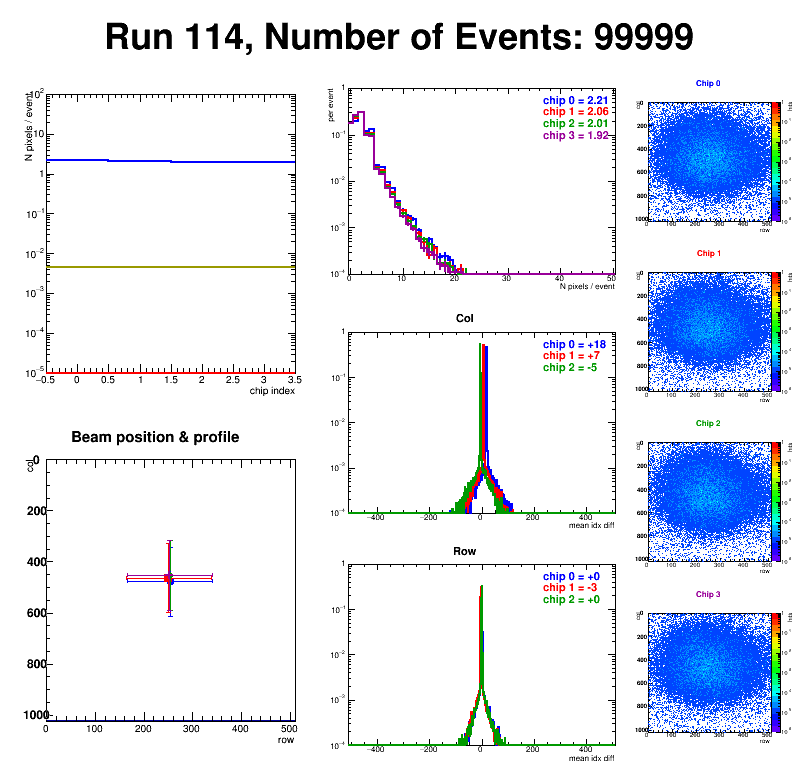 Pixel size (~28um)
7/9/18
MVTX Summary @BNL Directors Review
3
#3, Are the electrical interfaces of the Staves ad Readout Units to other sPHENIX components at a proper level of understanding?
Sho, Alex, Jo
Yes!
We have exercised the full readout chain and controls at Fermilab test beam
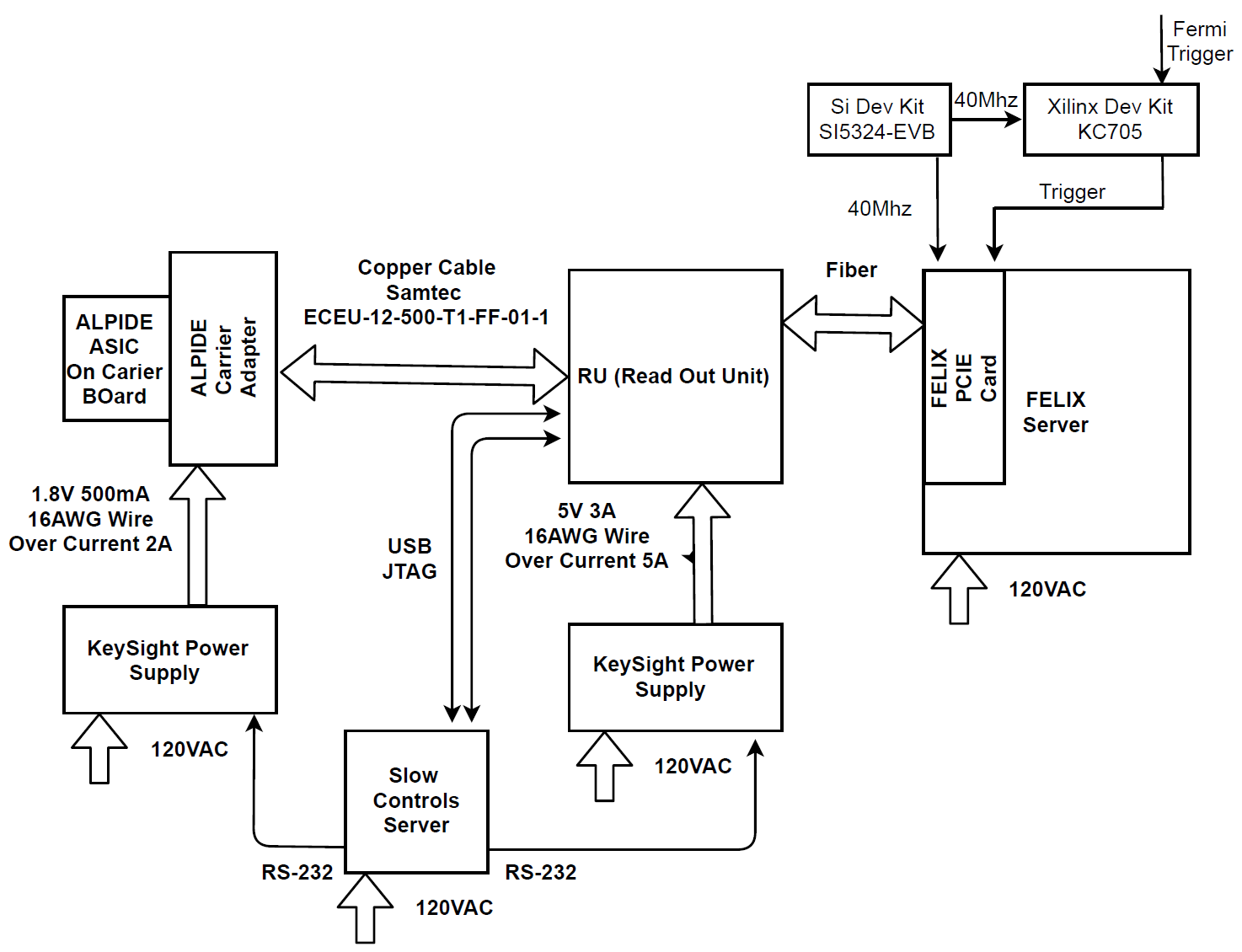 7/9/18
MVTX Summary @BNL Directors Review
4
#4, Has the responsibility for fabrication, tests for the Staves and Readout Units been defined?#5, Has a QA plan and acceptance tests for the Staves and Readout Units been defined?
Yes! 
ALICE/CERN will produce staves and RU for sPHENIX. 
sPHENIX/MVTX group does the acceptance test and QA in US.
Leo & Jo
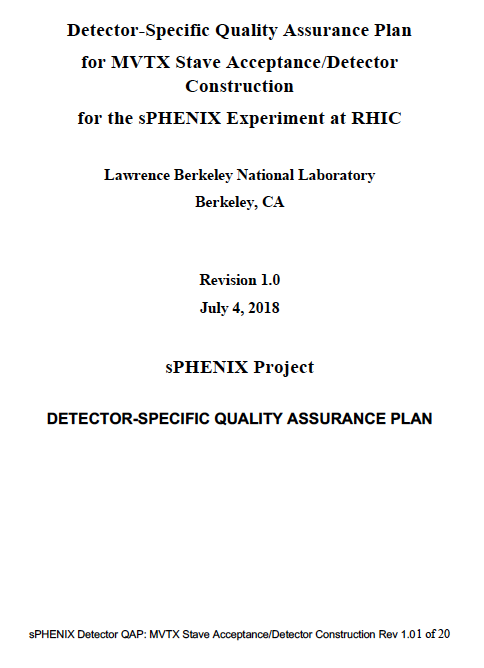 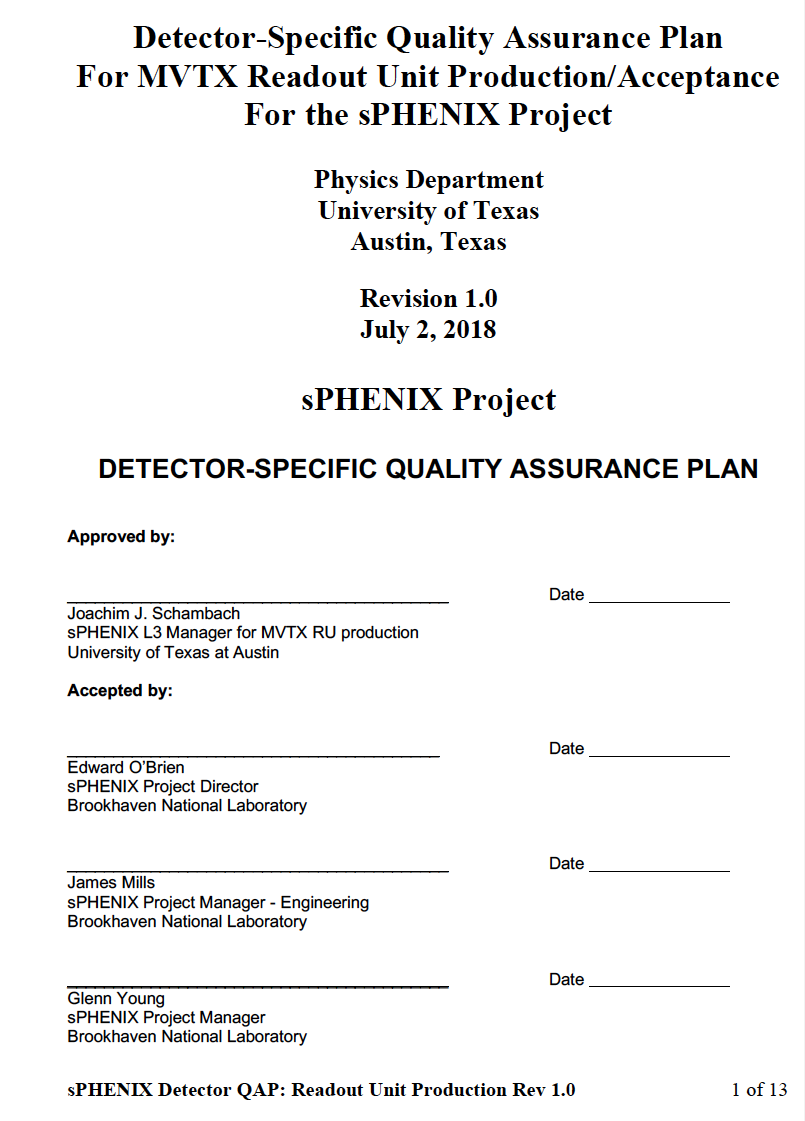 L3: Joachim J. Schambach/UT-Austin
L3: Grazyna Odyniec/LBNL
7/9/18
MVTX Summary @BNL Directors Review
5
#6, Has the inspection/test records archive plan been defined and is the information easily accessible?
Leo & Jo
Yes!
Follow the same QA procedures being used for ALICE ITS/IB production at CERN
Use ALICE DB for initial sPHENIX production 
Move to sPHENIX DB when available
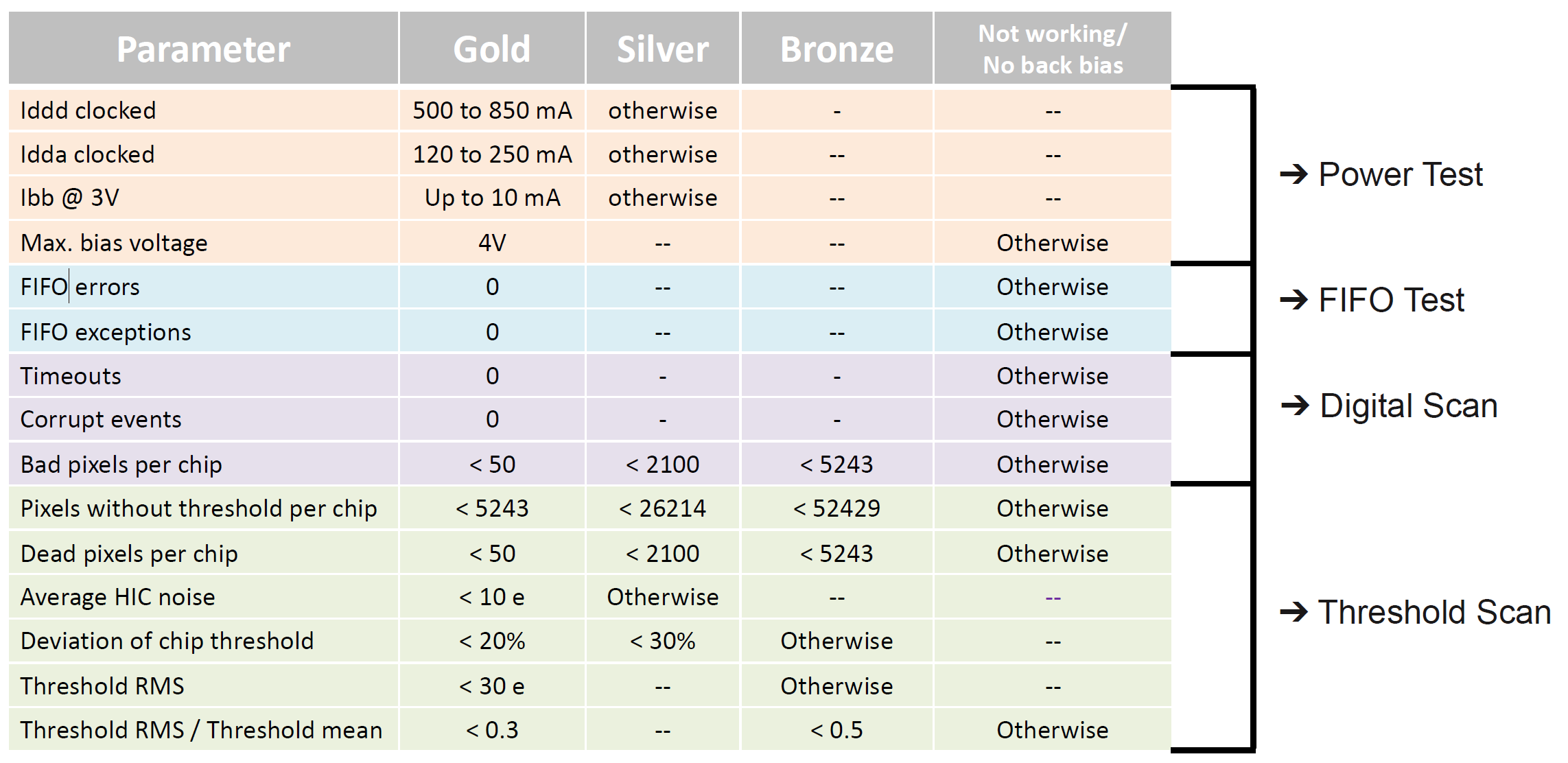 ALICE ITS stave QA
7/9/18
MVTX Summary @BNL Directors Review
6
#7, Is the design of the Stave and Readout Units final?
Leo & Jo
Stave: Yes!
With a minor modification of power extension cable for FPC. - MVTX will use long 35cm cables (ALICE, 15cm)
ALICE ITS/IB staves production in progress
RU: Yes!
Pre-production boards (v2.0) being tested at CERN   
ALICE ITS RU production ready to proceed after the test.
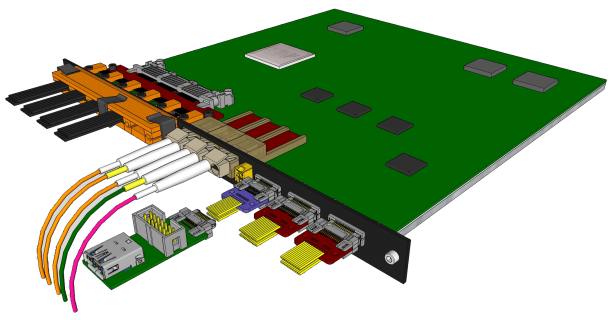 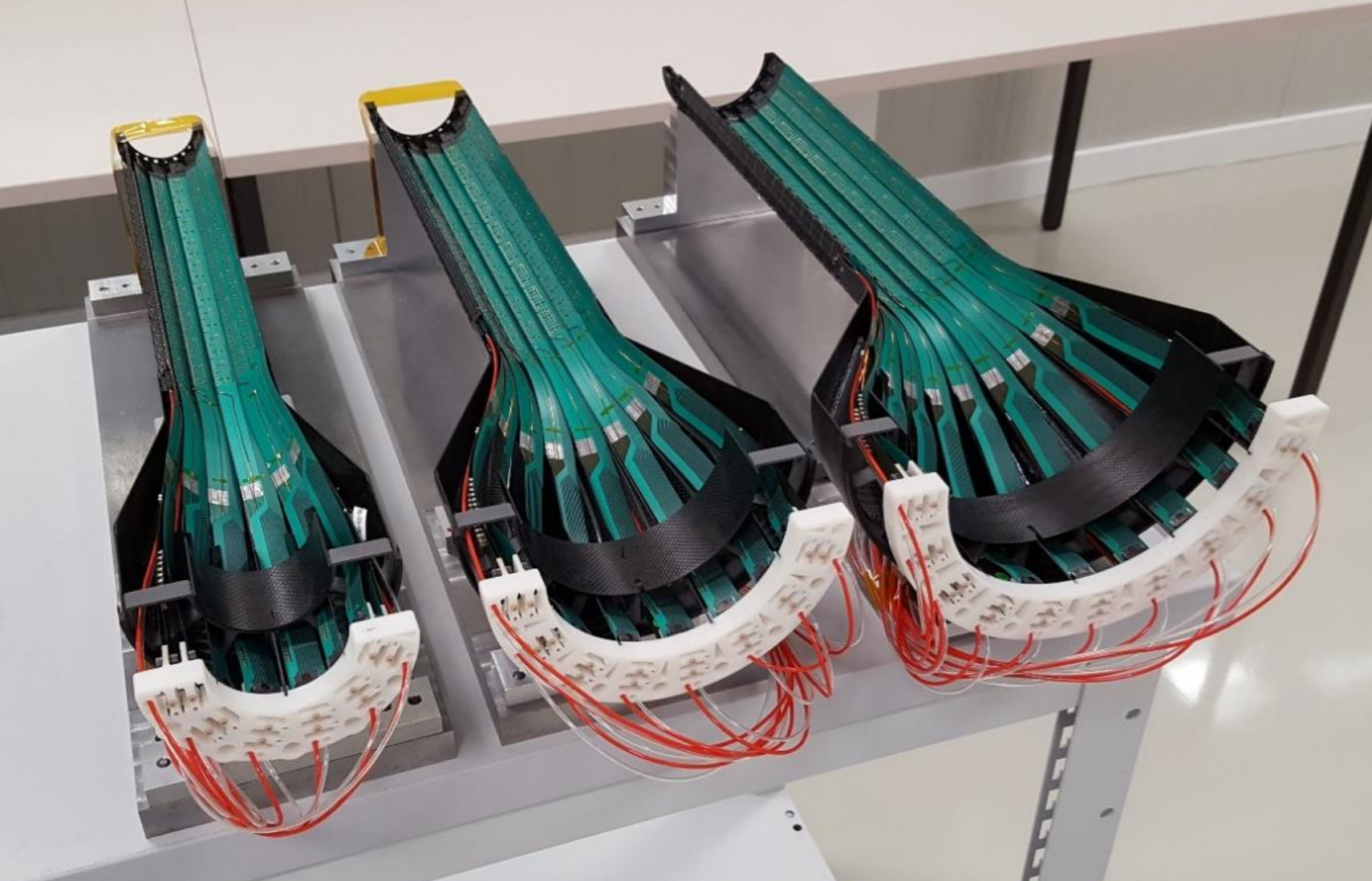 7/9/18
MVTX Summary @BNL Directors Review
7
#8, Are the staves and readout units ready for procurement?
Leo, Jo, Walt
Staves: Yes!
High-speed line, no change
Longer (15cm ->35cm) power extension cables, Prototype power extension cables produced at LANL for testing.
RU: Yes!
Once the final v2 pre-production boards pass the test, full production will proceed
RU v1 meets readout integration requirements
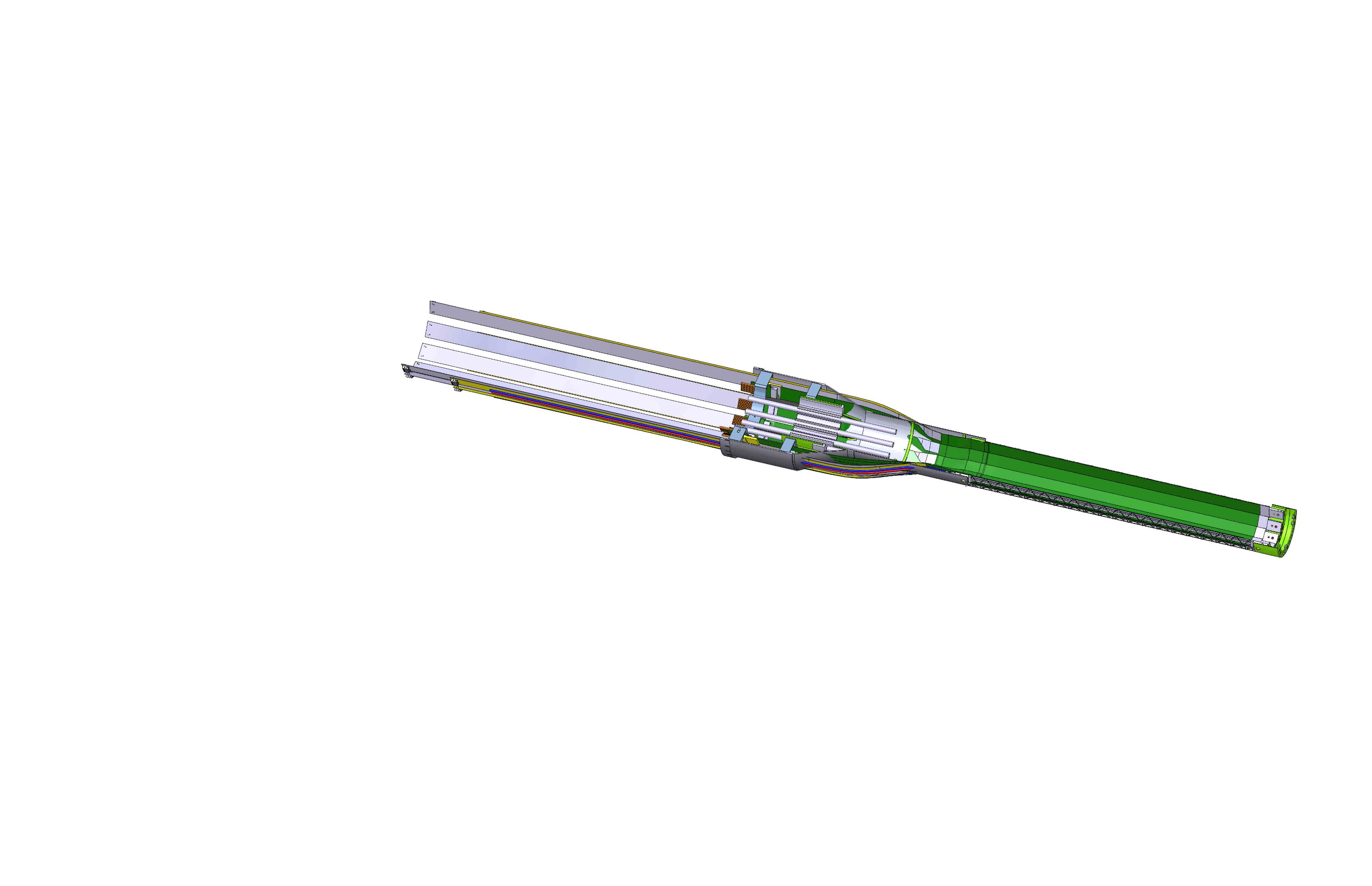 FPC power extension
7/9/18
MVTX Summary @BNL Directors Review
8
#9, Status of the simulation to optimize the MVTX and INTT for tacking in sPHENIX and timescale for its completion
Tony, Dave & Gunther
Key simulation tools are available to verify tracking performance with various MVTX and INTT configurations
A simulation task force is formed, with charge and targeted due date
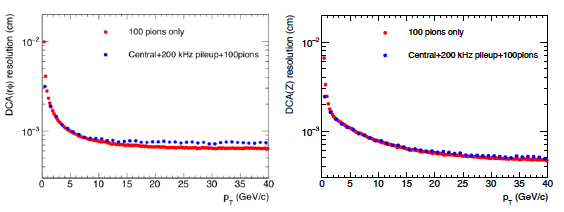 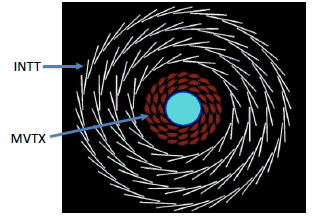 7/9/18
MVTX Summary @BNL Directors Review
9
#10, Status of the mechanical integration between the MVTX, INTT and other sPHENIX components and timescale for a final design?
Walt & Dan
Integration effort under OSI, chaired by Mickey & Dan
Integration issues appear manageable 
Detailed 3-D models being developed, mock-up to confirm the final design
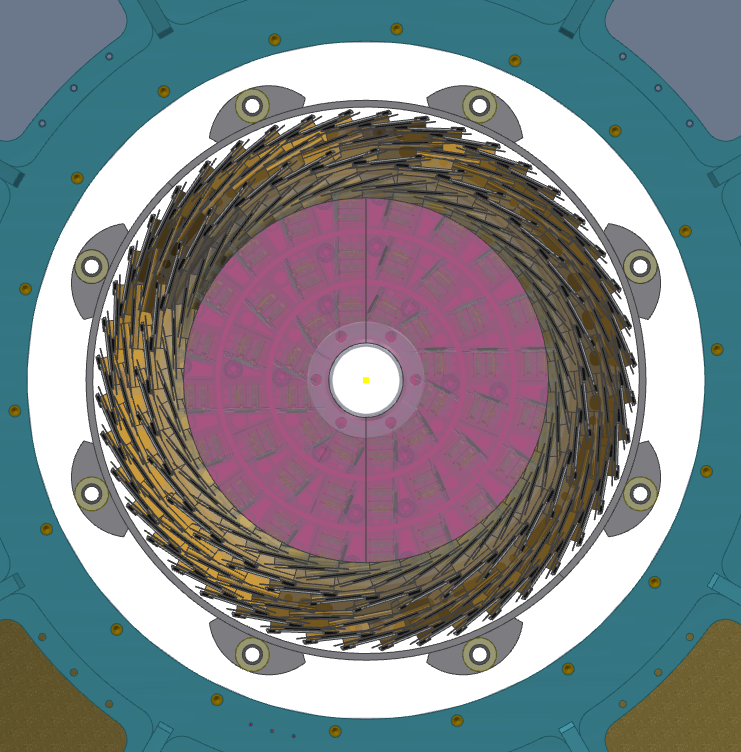 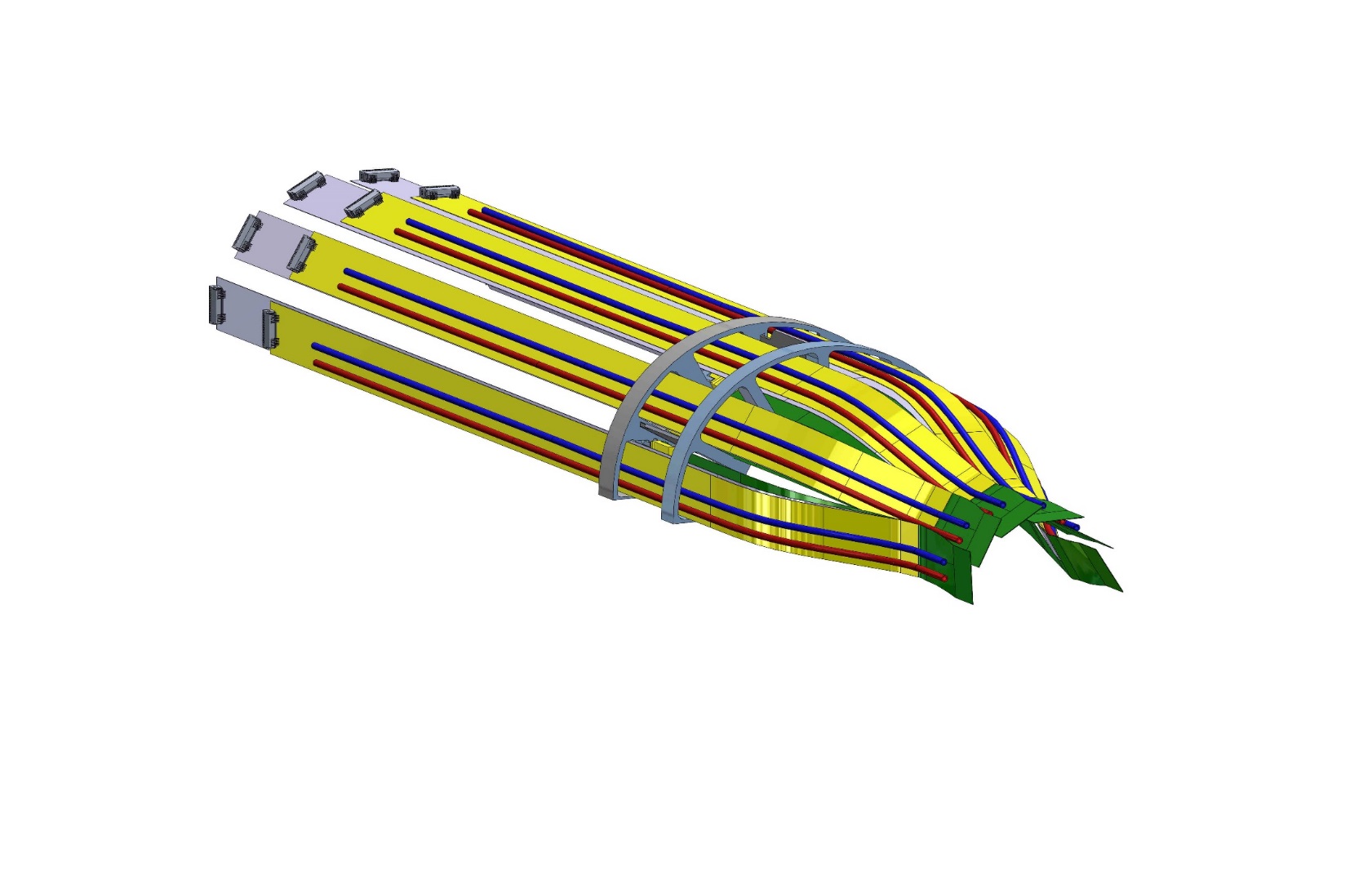 7/9/18
MVTX Summary @BNL Directors Review
10